ОСНОВЫ МЕНЕДЖМЕНТА
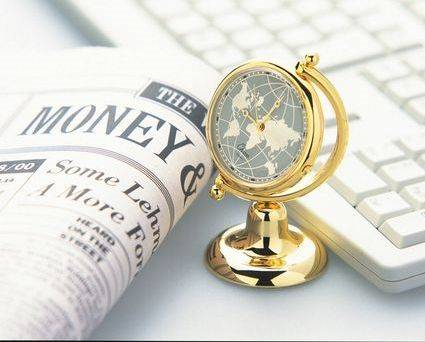 1. Основные понятия менеджмента
Понятие «менеджмент» происходит от латинского слова «manus» (рука) и в английском варианте означает управление человеческой деятельностью.
Термин «менеджмент» по определению является аналогом термина «управления» однако не в полной мере. Термин «управление» намного шире, поскольку применяется к разным видам человеческой деятельности. Например, управление автомобилем, самолетом, лошадью или управление подготовкой спортсмена.
1. Основные понятия менеджмента
Термин «менеджмент» применяется лишь к управлению социально-экономическими процессами на уровне предприятия, фирмы, действующих в рыночных условиях.
Итак, менеджмент - это система рациональной организации управления производственной деятельностью, направленная на эффективное достижение запланированных результатов.
Спортивный менеджмент - это теория и практика эффективного управления организациями физкультурно-спортивной направленности в современных рыночных условиях.
1. Основные понятия менеджмента
Цель менеджмента - это достижение максимальной эффективности труда по качеству, стоимости и времени.
Объектами менеджмента могут быть любые виды деятельности, где требуются организация и управление людьми, определение организационных структур и функций, планирование, создание оптимальных трудовых групп, оценка и анализ результатов и.т.д.
1. Основные понятия менеджмента
Выделяют 3 группы объектов менеджмента:
A)	коллективы, организации;
Б) массовые мероприятия, акции;
B)	товары, услуги.
 
В каждой из этих групп могут быть три направления деятельности:
1.	управление созданием (например, клуба),
2.	управление функционированием (клуба),
3.	управление развитием организации, т.е. расширением, обновлением, модернизацией.
1. Основные понятия менеджмента
Предмет менеджмента - это управленческие отношения и способы управленческой деятельности.
Структура предмета менеджмента включает в себя: теоретико-методологические основы менеджмента, принципы, функции, методы, стратегии менеджмента, виды, технологии менеджмента, стили управления и т.д.
2.Принципы менеджмента
Принципы - это правила деятельности менеджеров.
Принципы менеджмента делятся на общие, частные и организационно-распорядительные.
Общие принципы менеджмента представляют собой важнейшие (стратегические) требования, соблюдение которых обязательно для любых систем управления и организации.
Общие принципы менеджмента
СИСТЕМНОСТЬ — ведущий принцип менеджмента, предполагающий всестороннюю проработку принимаемых решений, анализ всех возможных альтернатив, координацию усилий на различных направлениях, оценку возможных последствий управленческих действий в каждом элементе и компоненте системы.
ОБЪЕКТИВНОСТЬ — этот принцип предполагает целенаправленное воздействие на основе познания и использования объективных закономерностей в интересах обеспечения оптимального функционирования всей системы.
Общие принципы менеджмента
ПОСЛЕДОВАТЕЛЬНОСТЬ - этот принцип предполагает соблюдение логической преемственности в действиях менеджера.

ПРИНЦИП ВЕДУЩЕГО ЗВЕНА - предполагает выявление в результате анализа всей совокупности информации решающего факта, альтернативы, задачи.
Общие принципы менеджмента
ДОПОЛНИТЕЛЬНОСТЬ - этот принцип предполагает сосуществование и взаимодополняемость различных начал: организованного и стихийного, закономерного и случайного и т.д.
САМОРЕГУЛИРОВАНИЕ этот принцип предполагает стремление системы к самосохранению, противостояние внешним возмущающим воздействиям.
Общие принципы менеджмента
ПРИНЦИП ОБРАТНОЙ СВЯЗИ этот принцип предполагает необходимость для субъекта управления регулярно получать информацию о результатах своей деятельности, о реакции непосредственных исполнителей и тех, на кого направлена эта деятельность, на эту деятельность. В результате субъект управления получает возможность корректировочных действий на основе достоверной информации.
Частные принципы менеджмента
Представляют собой важнейшие требования, которые применяются при анализе и управлении определенными организациями или сферами деятельности
Частные принципы менеджмента
ПРИНЦИПЫ, ИЗЛОЖЕННЫЕ В ЗАКОНОДАТЕЛЬНЫХ АКТАХ,
например:  семейный кодекс РБ декларирует принципы добровольности брачного союза мужчины и женщины, равенства прав супругов в семье,
разрешения внутрисемейных вопросов по взаимному согласию, приоритетасемейного воспитания детей, заботы об их благосостоянии и развитии,
обеспечения приоритетной защиты прав и интересов несовершеннолетних и нетрудоспособных членов семьи;
Частные принципы менеджмента
ПРИНЦИПЫ УПРАВЛЕНИЯ ОТДЕЛЬНЫМИ ОРГАНИЗАЦИОННЫМИ СТРУКТУРАМИ, например: 
"Положение о службе в органах внутренних дел РБ" декларирует принципы законности, уважения и соблюдения прав и свобод личности   и   гражданина,   гуманизма,   гласности,   подконтрольности   и подотчетности сотрудников органов внутренних дел соответствующим органам государственной власти и управления, соблюдения служебной дисциплины,
справедливого вознаграждения за труд, продвижения по службе по результатам труда, с учетом способностей и квалификации.
Частные принципы менеджмента
ПРИНЦИПЫ Д. КАРНЕГИ, например: 12 правил, соблюдение которых позволяет склонить людей к вашей точке зрения - не участвовать в спорах, проявлять уважение к мнению собеседника, быстро и решительно признавать свою неправоту, разрешить говорить своему собеседнику, сочувственно относиться к мыслям и желаниям других, драматизировать свои идеи, взывать к благородным мотивам и т.д.;
Частные принципы менеджмента
12 ПРИНЦИПОВ ПРОИЗВОДИТЕЛЬНОСТИ ТРУДА Г. ЭМЕРСОНА:
отчетливо поставленные цели, здравый смысл, компетентная консультация, дисциплина,   справедливое   отношение   к  персоналу,   вознаграждение  за производительность и т.д. - эти принципы сформулированы в 1912 году. 
Кроме этих принципов американский менеджер Эмерсон ввел ряд фундаментальных положений менеджмента: подчиненный существует для того, чтобы расширять и продолжать личность начальника; начальник существует для того, чтобы делать производительной работу подчиненного; каждая высшая ступень управления существует не для удовольствия тех, кто стоит выше, а для обслуживания тех, кто работает ниже.
Организационно-распорядительные принципы менеджмента
Представляют собой важнейшие требования, которые обеспечивают эффективность административно-исполнительской деятельности.
Организационно-распорядительные принципы менеджмента
Административные принципы были сформулированы А. Файолем
РАЗДЕЛЕНИЕ ТРУДА (специализация любого вида труда);
ВЛАСТЬ И ОТВЕТСТВЕННОСТЬ (объемы прав и ответственности в рамках должностных инструкций должны совпадать);
 ДИСЦИПЛИНА (уважение и обязательное соблюдение трудовых соглашений, а наиболее действенным средством воздействия является личный пример руководителя);
ЕДИНОНАЧАЛИЕ (единство точки зрения руководства, единство действия, единство распорядительства);
Организационно-распорядительные принципы менеджмента
ПОДЧИНЕНИЕ ЧАСТНЫХ ИНТЕРЕСОВ ОБЩИМ (приоритетность общих интересов обусловливается тем, что они символизируют общественно значимые интересы);
ВОЗНАГРАЖДЕНИЕ (справедливость методов стимулирования труда, ориентированных на максимально возможное удовлетворение сотрудников и руководителей);
ПОРЯДОК (логистика управленческих действий и процессов)
Организационно-распорядительные принципы менеджмента
СПРАВЕДЛИВОСТЬ (обеспечение лояльности и преданности коллектива посредством уважительного и справедливого отношения руководителей к подчиненным);
КОРПОРАТИВНЫЙ ДУХ,
СТАБИЛЬНОСТЬ РАБОЧЕГО МЕСТА ДЛЯ ПЕРСОНАЛА;
ИНИЦИАТИВА (провоцирование и одобрение проявления подчиненными личной инициативы);